Corte costituzionale italiana
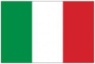 5 nominati dal PDR
5 eletti dal Parlamento
5 eletti dalle supreme magistrature
3 Cassazione
1 Consiglio di Stato
1 Corte dei conti
durano in carica 9 anni
requisiti professionali
8 eletti dal Bundestag
Germania		       16 membri (2 Senati)
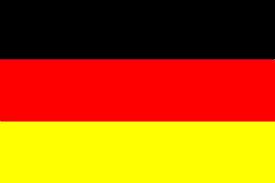 8 eletti dal Bundesrat
durano in carica 12 anni  (ma sino a 68 anni)
requisiti professionali (almeno 3+3 magistrati)
Presidente + advice & consent del Senato
USA                                   9 membri
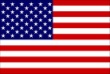 John G. Roberts (2005, George W. Bush) Presidente
+ Antonin Scalia (1986, Ronald Reagan)
Anthony Kennedy (1988, Ronald Reagan)
Clarence Thomas (1991, George H. W. Bush)
Ruth Bader Ginsburg (1993, Bill Clinton)
Stephen Breyer (1994, Bill Clinton)
Samuel Alito (2006, George W. Bush)
Sonia Sotomayor (2009, Barack Obama)
Elena Kagan (2010, Barack Obama)
Neil Gorsuch (2017, Trump)
Brett Kavanaugh (2018, Trump)
durano a vita
Corte costituzionale italiana
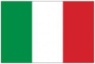 Parlamento dura 			5 anni

Presidente della Repubblica dura 	7 anni

Giudici della Corte durano 		9 anni
Requisiti professionali:

Art. 135.2 cost. «I giudici della Corte costituzionale sono scelti tra i magistrati anche a riposo delle giurisdizioni superiori ordinaria ed amministrative, i professori ordinari di università in materie giuridiche e gli avvocati dopo venti anni d’esercizio»